الرقابة القضائية على مبدأ المشروعية
الرقابة القضائية
ان القضاء يعد من اكثر الاجهزة القادرة على حماية مبدأ المشروعية والدفاع عن الحقوق والحريات العامة، اذا ما توافرت له الضمانات الضرورية التي تكفل له الاستقلال في اداء وظيفته، لكي يؤدي مهمته على اكمل وجه.
ان استقلال القضاء في مواجهة الحكومة وجبال المتقاضين يمثل خير ضمان لحقوق الافراد وحرياتهم، لان القضاء- وعلى قول الاستاذ السنهوري رحمه الله  هو (الغوث الذي يفزع اليه الافراد والجماعات متى ظن احد منهم انه مسلوب الحق، فان من الكان مظلوماً او كان يعتقد انه مظلوم، وكان خصمه قوياً كالادارة لابد له من عياذ يلوذ به ويتقدم اليه بشكواه، ولا شيء اكرم للادارة ولا احفظ لمكانتها من ان تنزل مع خضمها الى ساحة القضاء تنصفه او تنتصف منه، ذلك ادعى الى الحق والعدل واحفظ للهيبة والاحترام).
يتولى الرقابة القضائية المحاكم على اختلاف انواعها في الدولة سواء اكانت اعتيادية ام ادارية، مدنية ام جنائية، فهذه في مجموعها تكون السلطة القضائية المستقلة طبقاً الى الدستور.
هذا وتتسم الرقابة القضائية بالميزات الاتية:-
انها لا تتحرك من تلقاء نفسها، بل لابد من رفع الدعوى امام القضاء من ذوي الشأن.
انها رقابة مشروعية في الاصل، لان دور القاضي يقتصر على فحص التصرف الاداري محل النزاع من ناحية مطابقته للقانون بمعناه الواسع، من دون ان تمتد هذه الرقابة الى بحث مدى ملاءمة هذا التصرف، اذ يبقى تقدير هذه الملاءمة من المسائل المتروكة للادارة بما لها من سلطة تقديرية.
لا يجوز للقضاء التدخل في عمل الادارة بان يحل محلها في اصدار القرار او ان يأمرها باداء عمل معين او الامتناع عنه، ولا يكرهها على شيء من ذلك من خلال الحكم بالتهديدات المالية، فدور القضاء يقتصر على الحكم بمشروعية التصرف او الحكم ببطلانه، ومن ثم الغائه لعدم المشروعية فضلاً عن التعويض عن الاضرار الناجمة عنه.
تتمتع الاحكام القضائية بمبدأ حجية الشيء المقضي به، والذي يعني قيام قرينة قانونية قاطعة، على ان الحكم هو عنوان الحقيقة فيما قضي به، وهو التعبير الصحيح عن حكم القانون، فلا يمكن بعد ان يصبح الحكم نهائياً ان يكون محلاً لمنازعة ما، بل يجوز تنفيذه بالقوة عند الاقتضاء، بخلاف القرارات الادارية التي لا تتمتع بهذه الحجية.
2
: ان القضاء يعد من اكثر الاجهزة القادرة على حماية مبدأ المشروعية والدفاع عن الحقوق والحريات العامة، اذا ما توافرت له الضمانات الضرورية التي تكفل له الاستقلال في اداء وظيفته، لكي يؤدي مهمته على اكمل وجه.يتولى الرقابة القضائية المحاكم على اختلاف انواعها في الدولة سواء اكانت اعتيادية ام ادارية، مدنية ام جنائية، فهذه في مجموعها تكون السلطة القضائية المستقلة طبقاً الى الدستور.هذا وتتسم الرقابة القضائية بالميزات الاتية:- - انها رقابة مشروعية في الاصل
- تتمتع الاحكام القضائية بمبدأ حجية الشيء المقضي به 
 - انها لا تتحرك من تلقاء نفسها
3
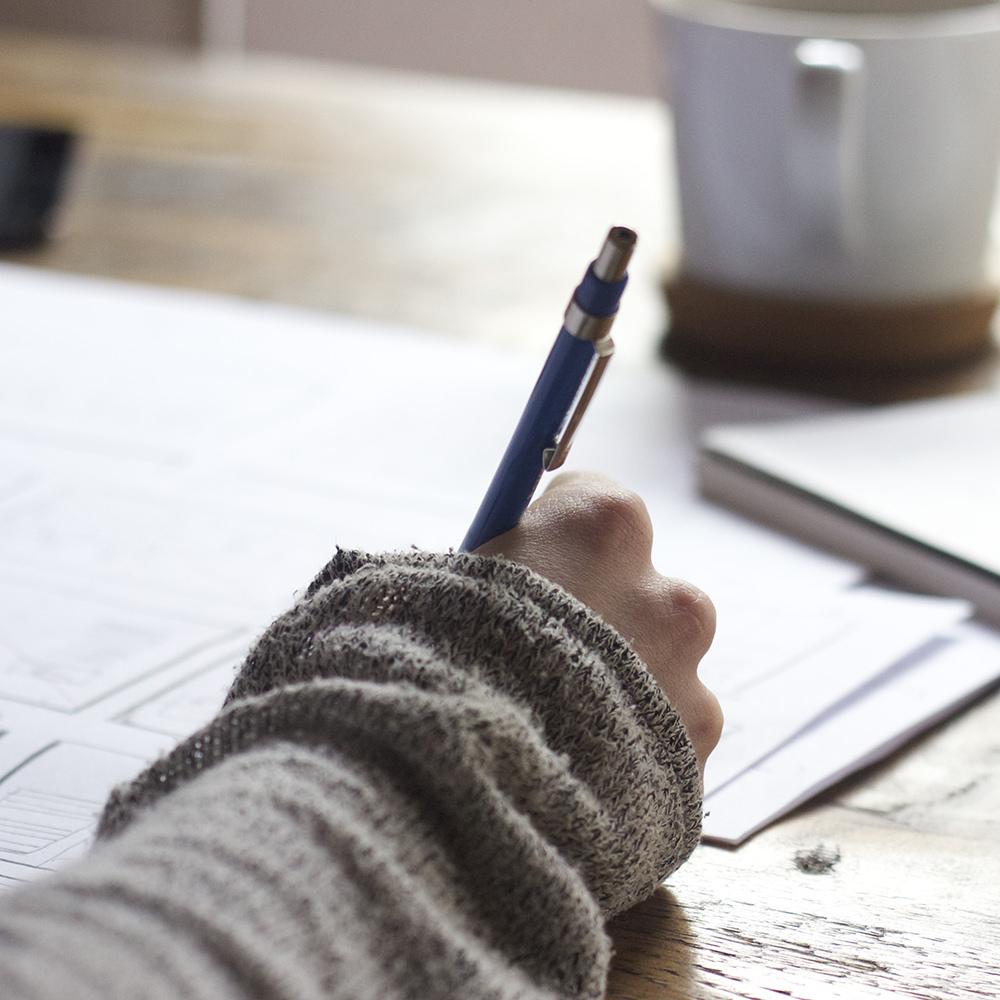 Hello!
I AM JAYDEN SMITH
I am here because I love to give presentations. 
You can find me at @username
4
1.
Transition headline
Let’s start with the first set of slides
Quotations are commonly printed as a means of inspiration and to invoke philosophical thoughts from the reader.
6
This is a slide title
Here you have a list of items
And some text
But remember not to overload your slides with content
Your audience will listen to you or read the content, but won’t do both.
7
BIG CONCEPT
Bring the attention of your audience over a key concept using icons or illustrations
8
You can also split your content
White
Is the color of milk and fresh snow, the color produced by the combination of all the colors of the visible spectrum.
Black
Is the color of coal, ebony, and of outer space. It is the darkest color, the result of the absence of or complete absorption of light.
9
In two or three columns
Yellow
Is the color of gold, butter and ripe lemons. In the spectrum of visible light, yellow is found between green and orange.
Blue
Is the colour of the clear sky and the deep sea. It is located between violet and green on the optical spectrum.
Red
Is the color of blood, and because of this it has historically been associated with sacrifice, danger and courage.
10
A picture is worth a thousand words
A complex idea can be conveyed with just a single still image, namely making it possible to absorb large amounts of data quickly.
11
Want big impact? Use big image.
12
Use diagrams to explain your ideas
Vestibulum congue
Vestibulum congue
Vestibulum congue
13
And tables to compare data
14
Maps
our office
15
89,526,124
Whoa! That’s a big number, aren’t you proud?
16
89,526,124$
That’s a lot of money
185,244 users
And a lot of users
100%
Total success!
17
Our process is easy
Vestibulum congue tempus
03
Vestibulum congue tempus
02
01
Vestibulum congue tempus
18
Let’s review some concepts
Yellow
Is the color of gold, butter and ripe lemons. In the spectrum of visible light, yellow is found between green and orange.
Blue
Is the colour of the clear sky and the deep sea. It is located between violet and green on the optical spectrum.
Red
Is the color of blood, and because of this it has historically been associated with sacrifice, danger and courage.
Yellow
Is the color of gold, butter and ripe lemons. In the spectrum of visible light, yellow is found between green and orange.
Blue
Is the colour of the clear sky and the deep sea. It is located between violet and green on the optical spectrum.
Red
Is the color of blood, and because of this it has historically been associated with sacrifice, danger and courage.
19
Android project
Show and explain your web, app or software projects using these gadget templates.
Place your screenshot here
21
iPhone project
Show and explain your web, app or software projects using these gadget templates.
Place your screenshot here
22
Tablet project
Show and explain your web, app or software projects using these gadget templates.
Place your screenshot here
23
Desktop project
Show and explain your web, app or software projects using these gadget templates.
Place your screenshot here
24
Thanks!
ANY QUESTIONS?
You can find me at
@username
user@mail.me
25
Credits
Special thanks to all the people who made and released these awesome resources for free:
Presentation template by SlidesCarnival
Photographs by Unsplash
26
Presentation design
This presentation uses the following typographies and colors:
Titles: Dosis
Body copy: Pontano Sans
You can download the fonts on these pages:
https://www.fontsquirrel.com/fonts/dosis
http://www.1001fonts.com/pontano-sans-font.html

Lime green #b8f567Leaf green #9bcf63Moss green #51b148
You don’t need to keep this slide in your presentation. It’s only here to serve you as a design guide if you need to create new slides or download the fonts to edit the presentation in PowerPoint®
27
SlidesCarnival icons are editable shapes. 

This means that you can:
Resize them without losing quality.
Change fill color and opacity.
Change line color, width and style.

Isn’t that nice? :)

Examples:
28
😉
Now you can use any emoji as an icon!
And of course it resizes without losing quality and you can change the color.

How? Follow Google instructions https://twitter.com/googledocs/status/730087240156643328
✋👆👉👍👤👦👧👨👩👪💃🏃💑❤😂😉😋😒😭👶😸🐟🍒🍔💣📌📖🔨🎃🎈🎨🏈🏰🌏🔌🔑 and many more...
29